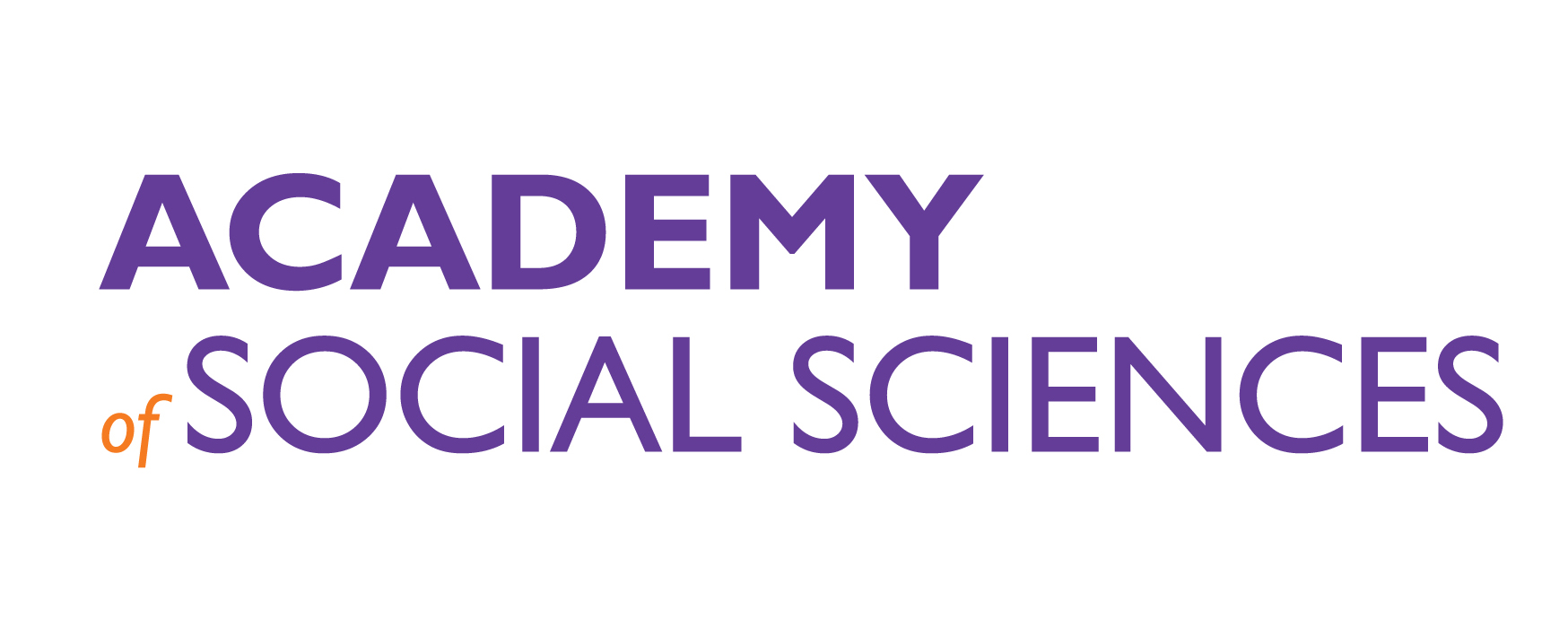 Arts & Humanities Alliance
Royal Historical Society, London
14th November 2014
Thursday, October 29, 2015
Academy of Social Sciences
1
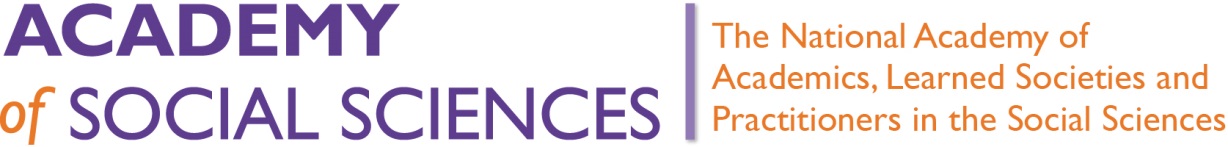 Formation
Precursor to Academy formed in 1982 – Association of Learned Societies in the Social Sciences 
Comprised wholly of LSocs. 
Intention to be a defensive body as SS under attack by Administration e.g. SSRC changed to be ESRC
ESRC and BA advocacy compromised by public funding
Thursday, October 29, 2015
Academy of Social Sciences
2
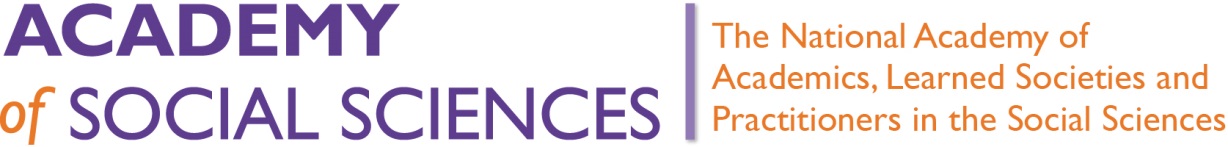 Step Forward
In 1999 ALSISS becomes AcSS: individual Academicians admitted into membership. 
Political and funding landscaped changed, but widely held view that BA not representative of SS community:
Only about 20% of BA Fellows SS
Distinguished scholars, but many are retired
None are practitioners – scholarship is an essential requirement for FBA
No direct membership for Learned Societies
Q: Could someone like Hilary Mantel/Zadie Smith/Andrew Marr/Melvyn Bragg be considered a Humanities practitioner?
Thursday, October 29, 2015
Academy of Social Sciences
3
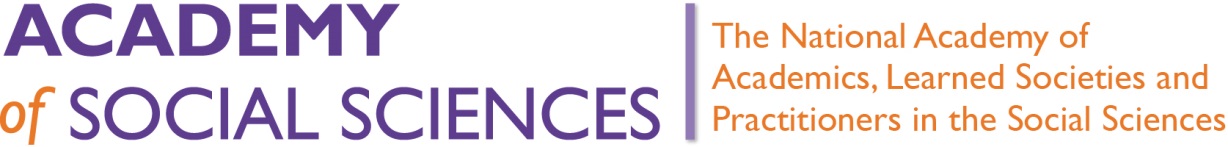 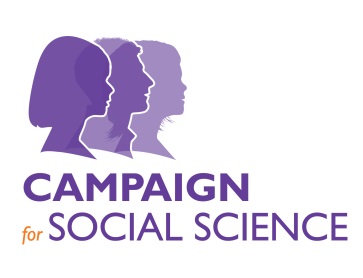 Campaign for Social Science
Set up in 2011 to:
promote SS
pursue particular issues e.g. Chief Social Scientist 
raise the contribution of SS to public policy making
extend further into the social science community – i.e. beyond the eminenti
raise funding beyond Academy subscription base to do this
Major report, The Business of People (#bizofpeople) launching Feb 2015
SS issues & opportunities for next Administration, inc public spending round 2016-17
Thursday, October 29, 2015
Academy of Social Sciences
4
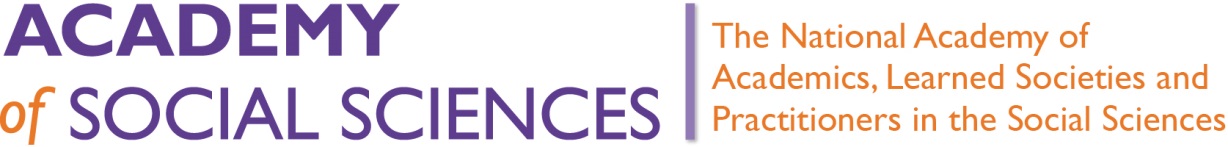 National Academy – the next step forward?
Observed growth of formal national academies structures within BIS for communications on policy matters and consultations, formal and informal
2013
Academy Council adopts National Academy strapline and begins acting like a national academy e.g. public honours
2014 
Academicians become Fellows
Offer to national academies / BA of collaborative working rejected
2014 + 
AcSS begins pursuit of national academy status
Thursday, October 29, 2015
Academy of Social Sciences
5
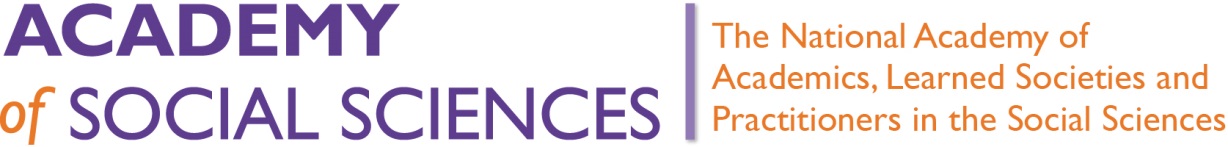 Final Thought - a few interesting stats on representation
Thursday, October 29, 2015
Academy of Social Sciences
6
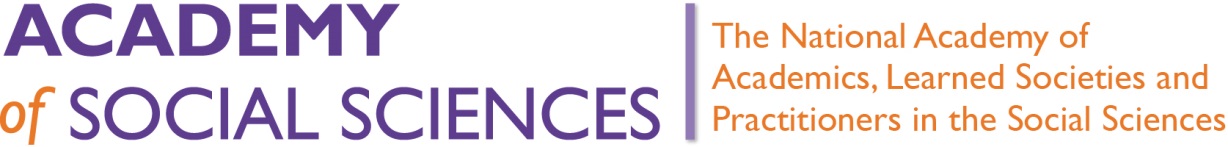 QUESTIONS
Thursday, October 29, 2015
Academy of Social Sciences
7
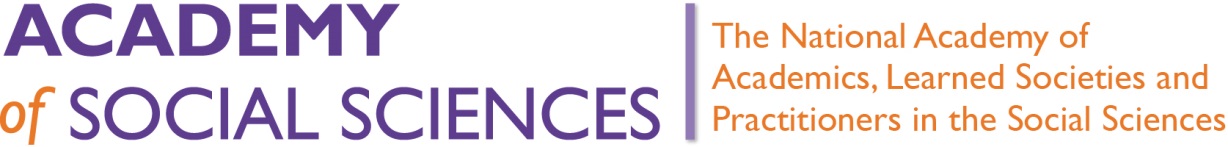 Stephen Anderson
Executive Director
director@acss.org.uk
+44 (0) 20 7330 9280

@AcadSocSciences @CfSocialScience
#socialscience #bizofpeople
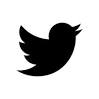 Thursday, October 29, 2015
Academy of Social Sciences
8